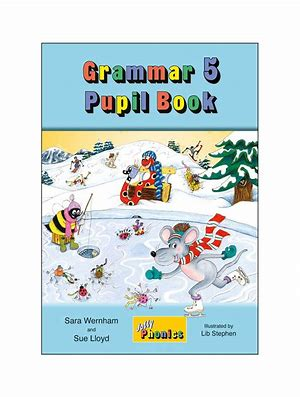 Jolly Grammar 
5b-5
Let’s review
spellings.
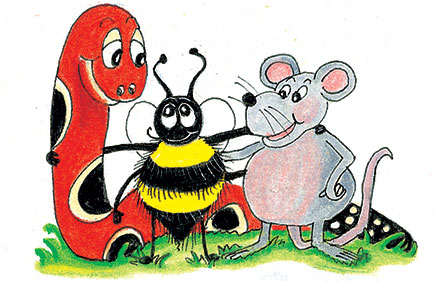 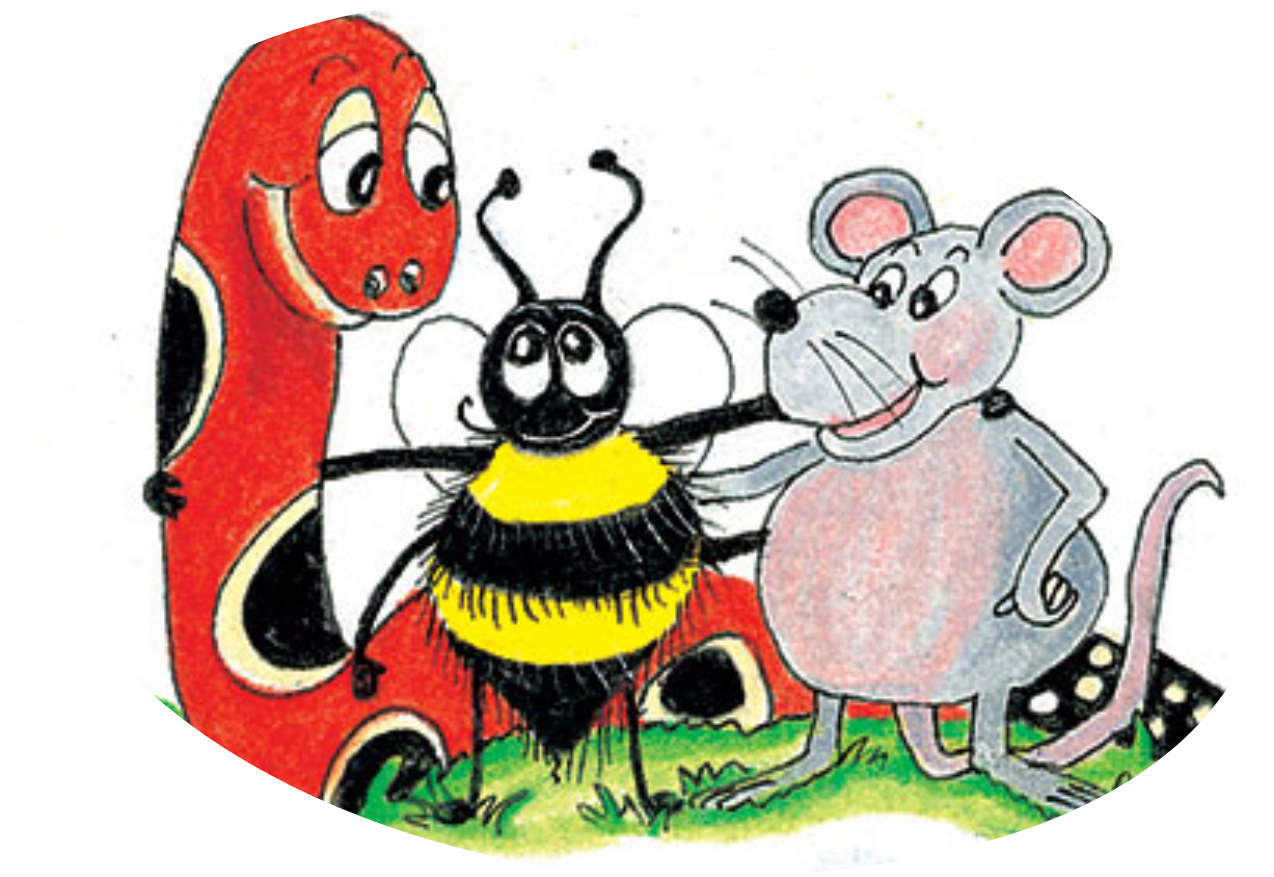 measure
 pressure
 insure
 gesture
 temperature
 miniature
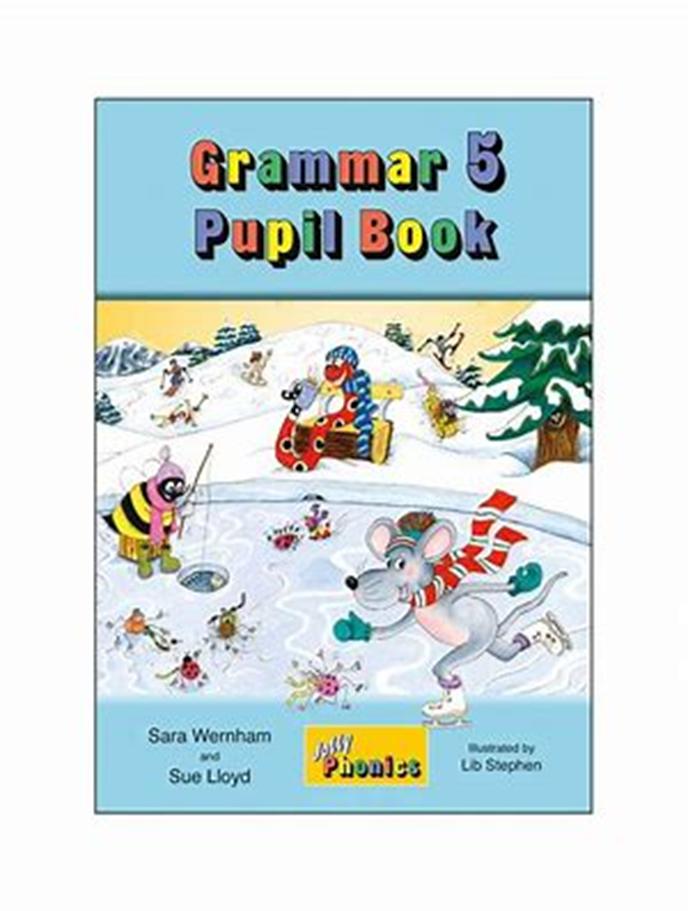 Spelling Point
<-ible>
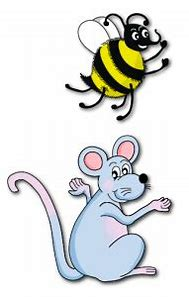 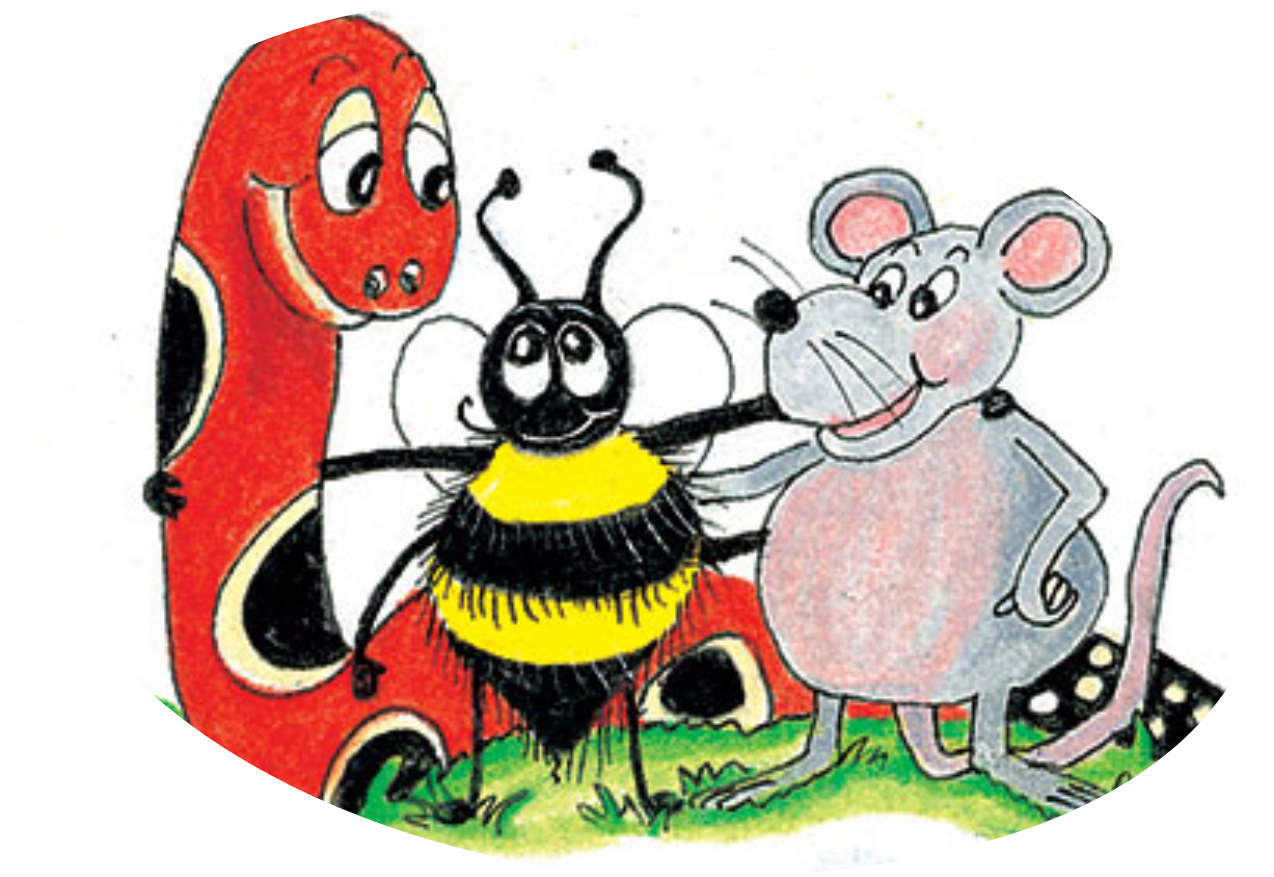 breakable
 lovable
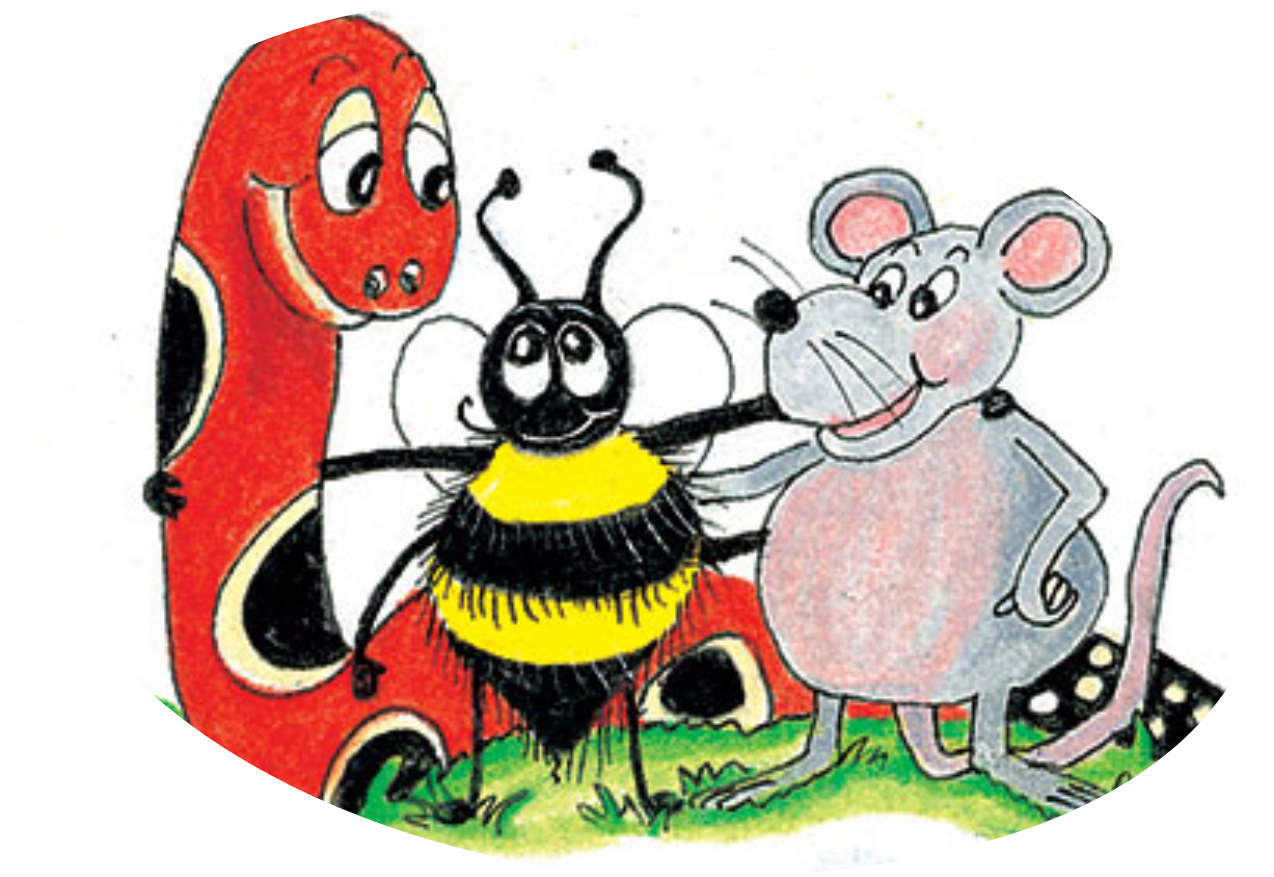 breakable
 lovable
↓
 capable or worthy of being
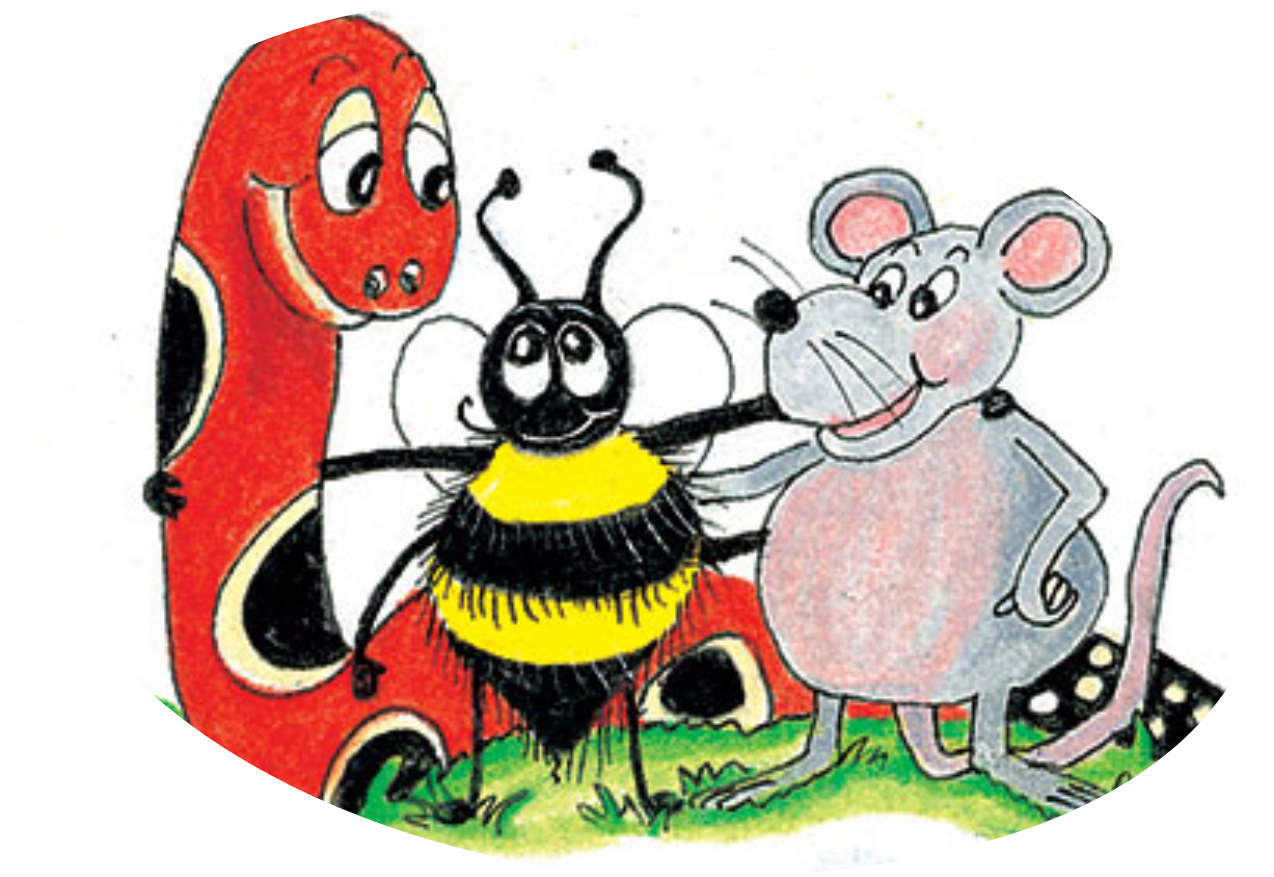 breakable
 lovable
↓
 capable or worthy of being

visible
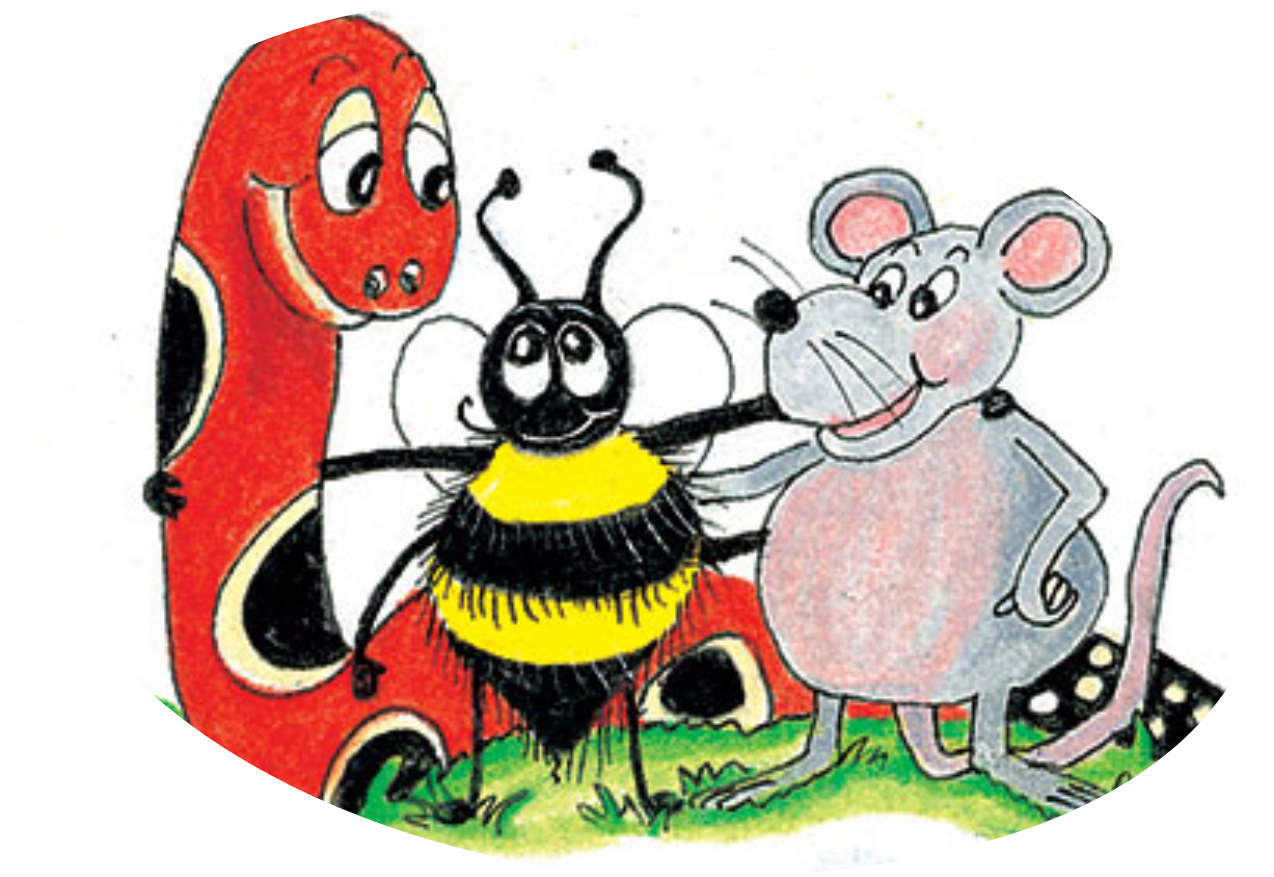 breakable
 lovable
↓
 capable or worthy of being

visible
→able to see
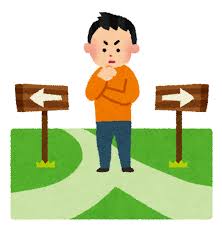 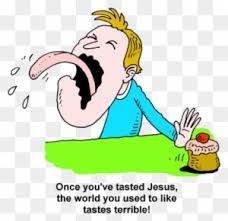 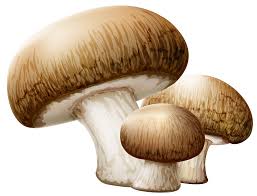 terrible		sensible		edible
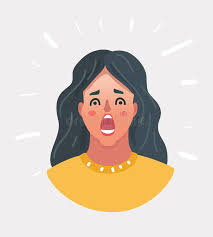 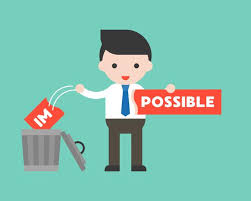 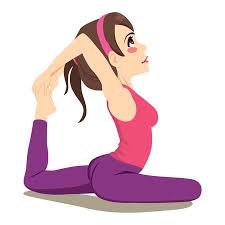 horrible		possible		flexible
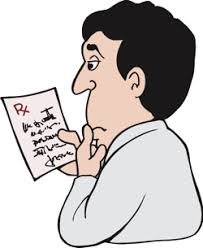 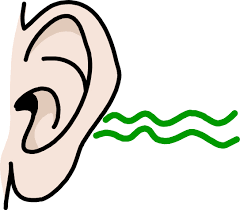 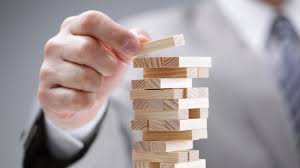 illegible		audible		tangible
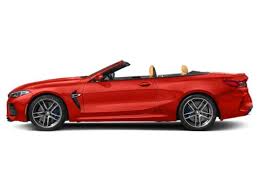 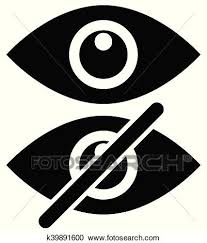 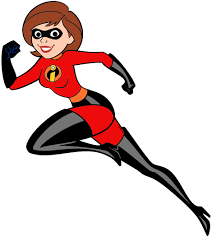 convertible	visible	incredible
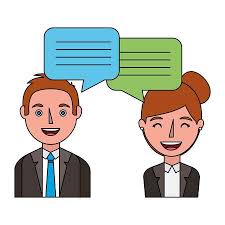 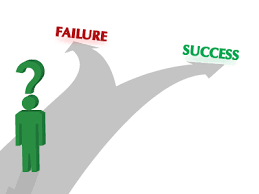 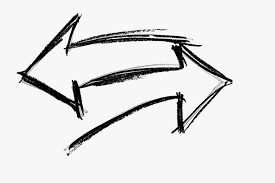 feasible		reversible		intelligible
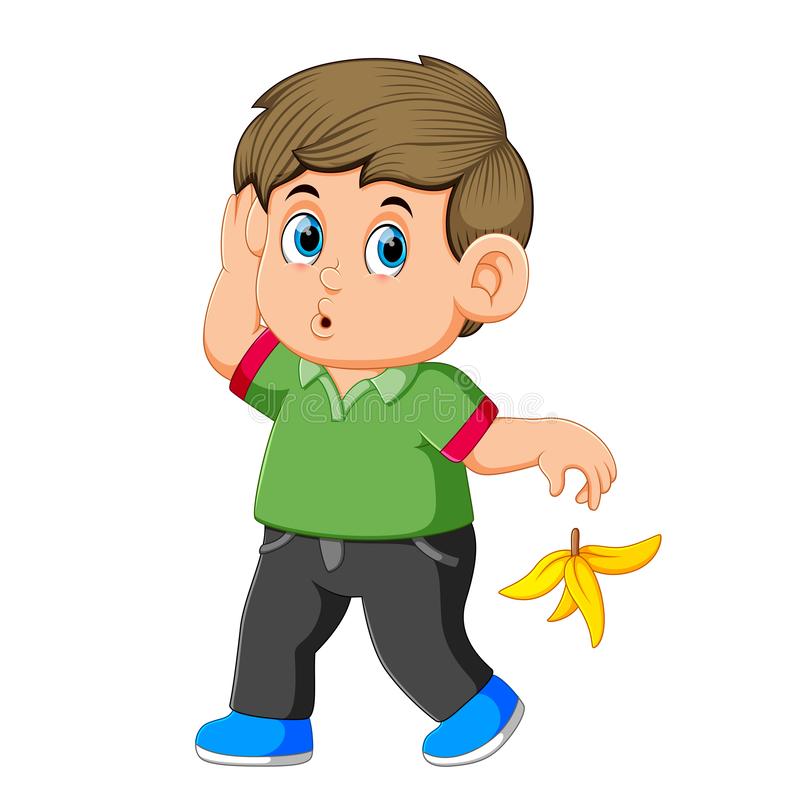 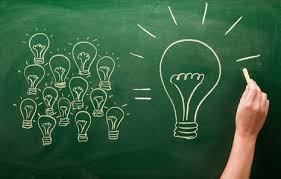 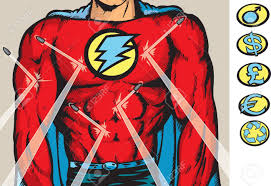 indestructible	 irresponsible	 comprehensible
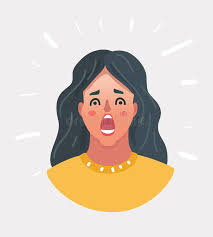 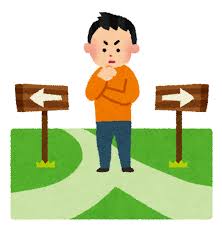 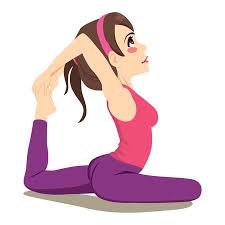 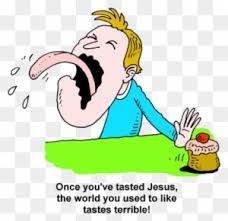 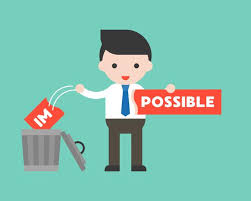 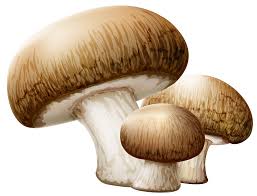 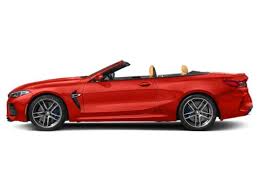 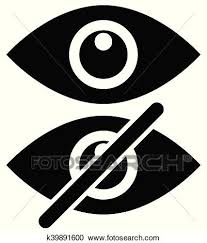 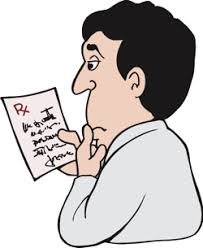 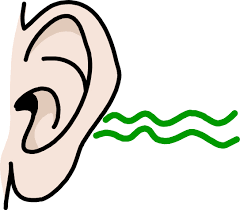 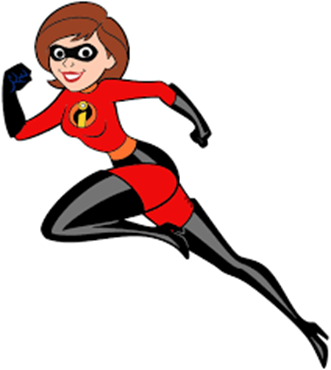 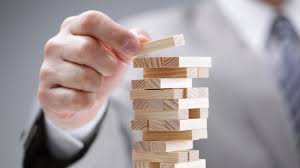 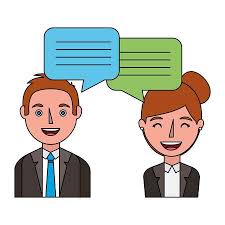 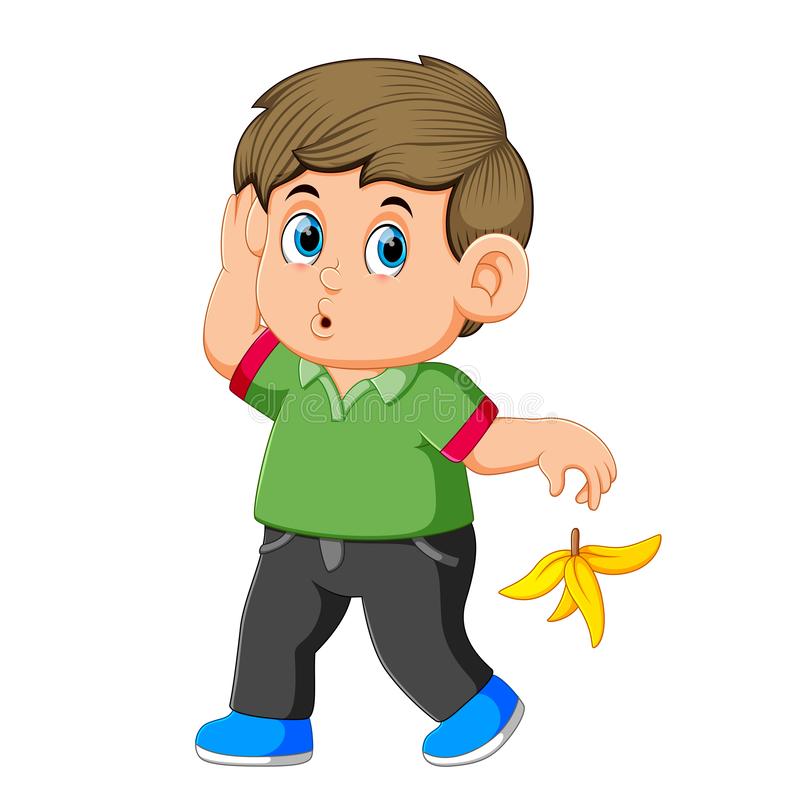 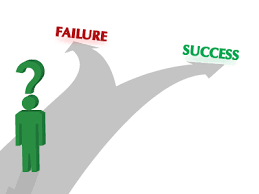 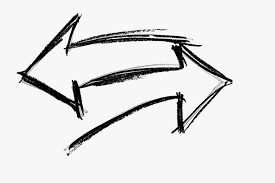 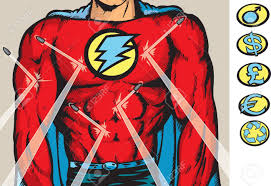 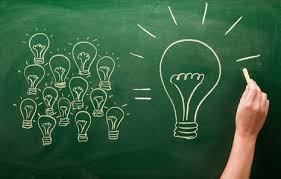 Activity Page:
Spelling
<-ible>
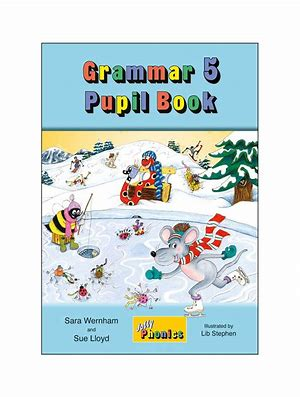 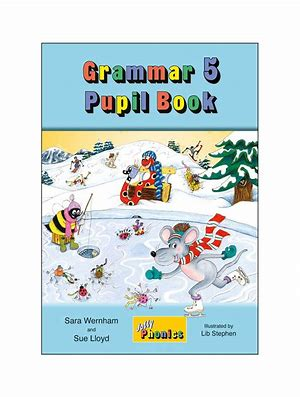 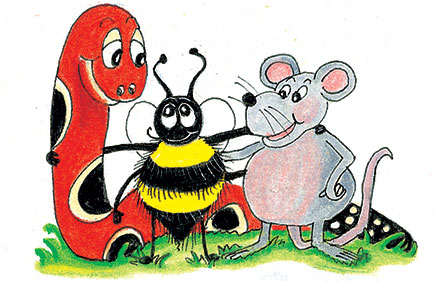 Write twelve noun phrases.
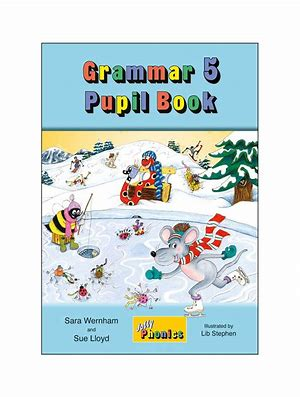 an expensive convertible car
 audible books
 a bag with terrible design
 Superman is indestructible.
 My handwriting is illegible.
 a reversible jacket
 a horrible person
 I am not a flexible person.
My friend is a sensible man.
Eggplants are not edible.
I am an incredible boy.
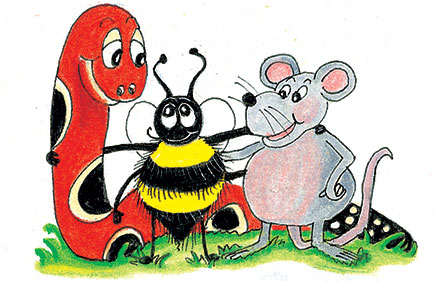 Parsing & Sentence Walls
The inedible soup had a horrible taste and smell.
Subject


 soup
  
 
 The inedible
Verb


 had
 (transitive)
Object


 taste/smell

 a horrible
Dictation
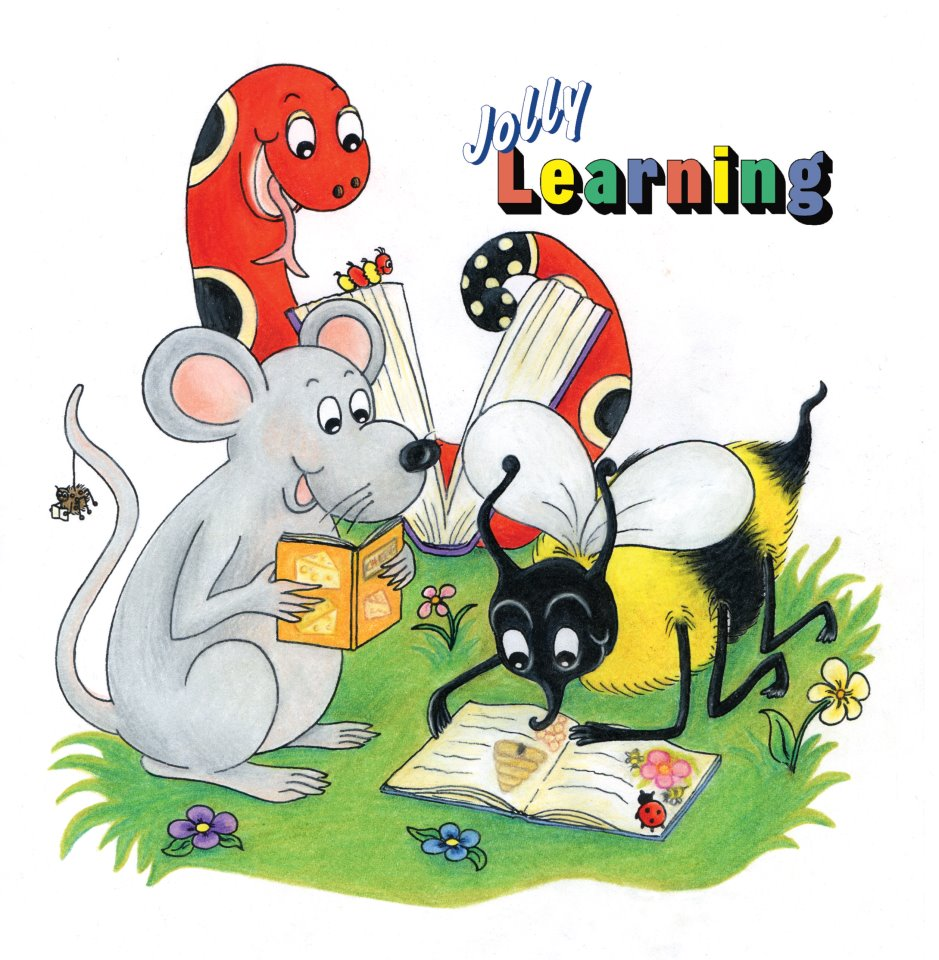 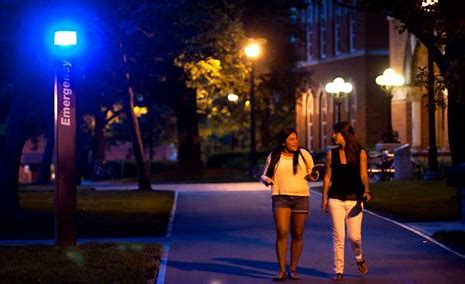 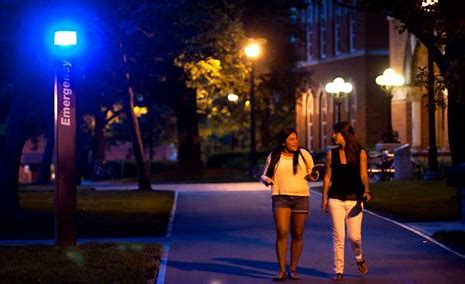 It is irresponsible to venture out alone at night.
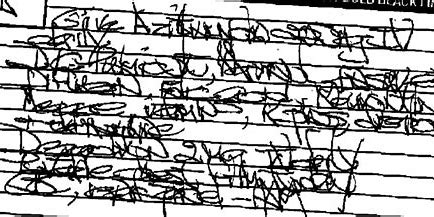 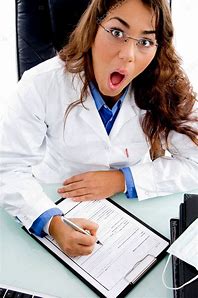 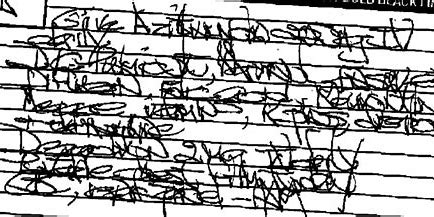 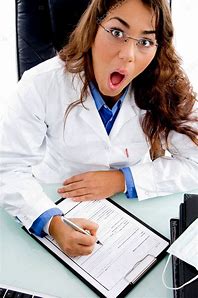 The physician’s handwriting is almost illegible.
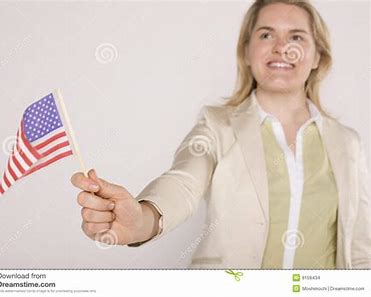 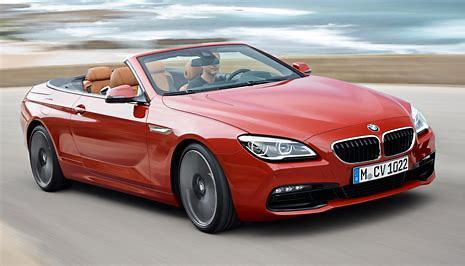 “This convertible is an incredible automobile!” exclaimed the American.
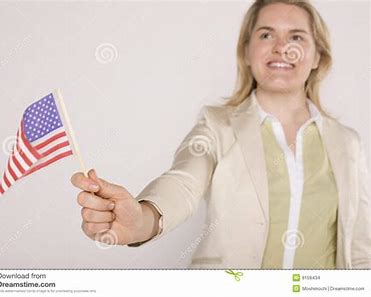 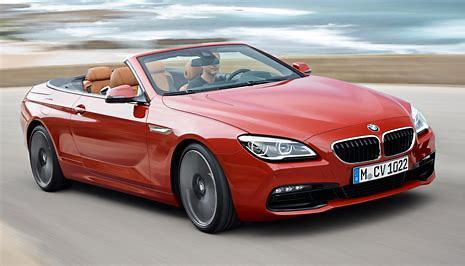 Thank you. 

See you 
next time!
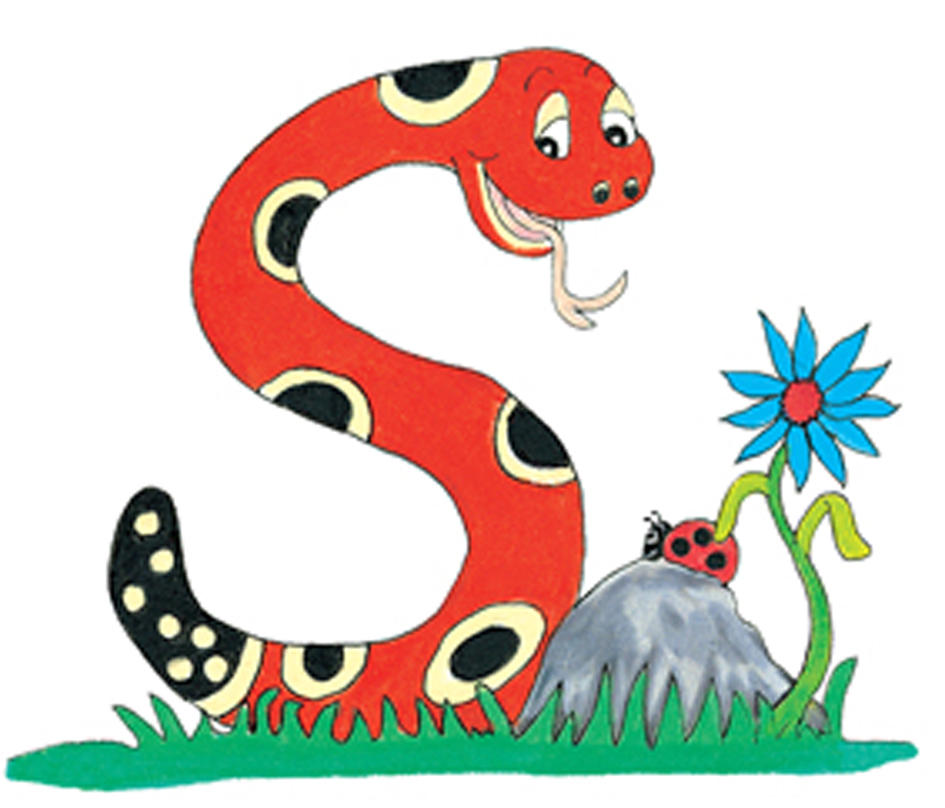